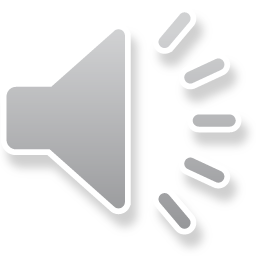 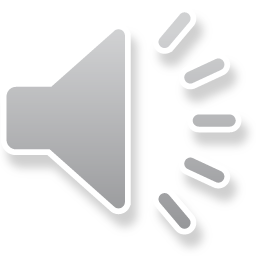 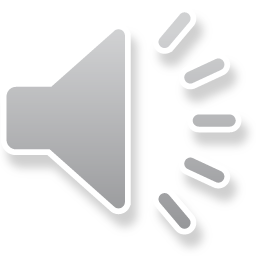 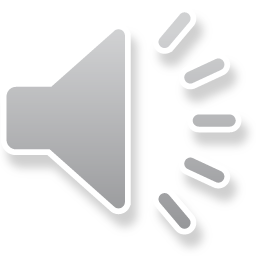 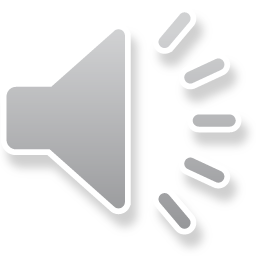 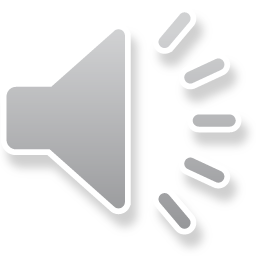 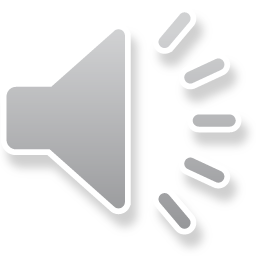 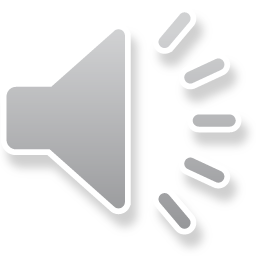 I. QUESTION
1. How many people are there in your family? Who are they? - There are ... people:
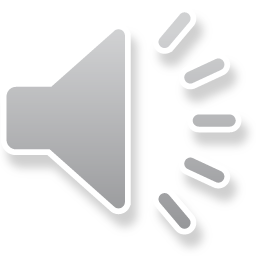 2. Who do you love the best in you family? - I love ...
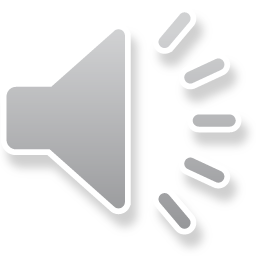 3. What’s your daddy’s  name? -My daddy’s name is...
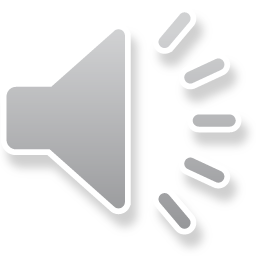 4. What’s your mommy’s/ sister’s /brother’s name?
-My mommy’s/sister’s /brother’s name is...
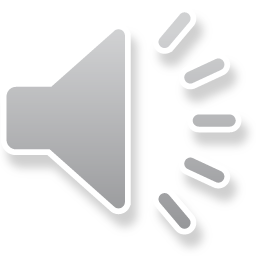 II. VOCABULARY
grandpa
grandma
mommy
daddy
sister
brother
baby
uncle
aunt
III. EXERCISES:
1.Trace the words:
mommy
daddy
baby
sister
brother
uncle
aunt
grandpa
III. EXERCISES:
2. Look at the pictures and circle the correct words:
daddy
grandma
mommy
grandpa
sister brother
mommy daddy
sister
grandma
brother
grandpa
III. EXERCISES:
3. Find the words below:
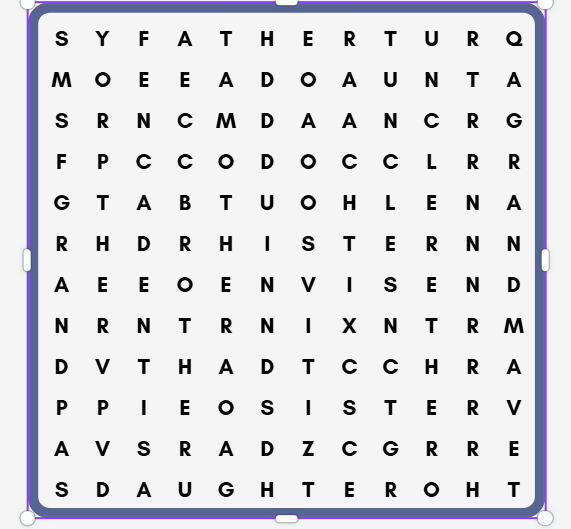 uncle
aunt
brother
grandma
sister
III. EXERCISES:
4.Use the words from the box to label the family members:
daddy
grandpa
sister
baby
brother
mommy
grandma
III. EXERCISES:
5. Rearrange the letters below and match the word to the correct picture:
ybab
pagarnd
uant
magarnd
III. EXERCISES:
6. Look at the picture, circle the correct answer:
mommy
grandma
baby
grandpa
uncle
daddy
brother
sister
baby
III. EXERCISES:
7. Read and color the picture:
She is my sister.
He is my daddy.
She is my grandma.
III. EXERCISES:
8. Which picture is different? Circle in that picture: